Project: IEEE P802.15 Working Group for Wireless Specialty Networks (WSN)

Submission Title: Task Group 15.4ab January Closing Report
Date Submitted: January 25, 2021
Source: 	Benjamin A. Rolfe (Blind Creek Associates)
Contact: 
Voice: 	+1 408 395 7207,  E-Mail: ben.rolfe  @ ieee.org	
Re: 	Task Group 4ab: UWB Next Generation for 802.15.4
Abstract: Task Group 15.4ab January Interim Session Closing Report
Purpose:  Report project progress to the working group
Notice:	This document has been prepared to assist the IEEE P802.15.  It is offered as a basis for discussion and is not binding on the contributing individual(s) or organization(s). The material in this document is subject to change in form and content after further study. The contributor(s) reserve(s) the right to add, amend or withdraw material contained herein.
Release:	The contributor acknowledges and accepts that this contribution becomes the property of IEEE and may be made publicly available by P802.15.
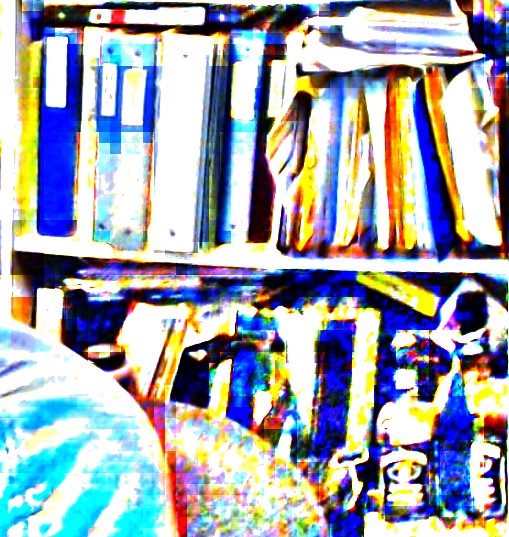 Task Group 15.4abNext Generation UWB Amendment
Closing Report
Slid2
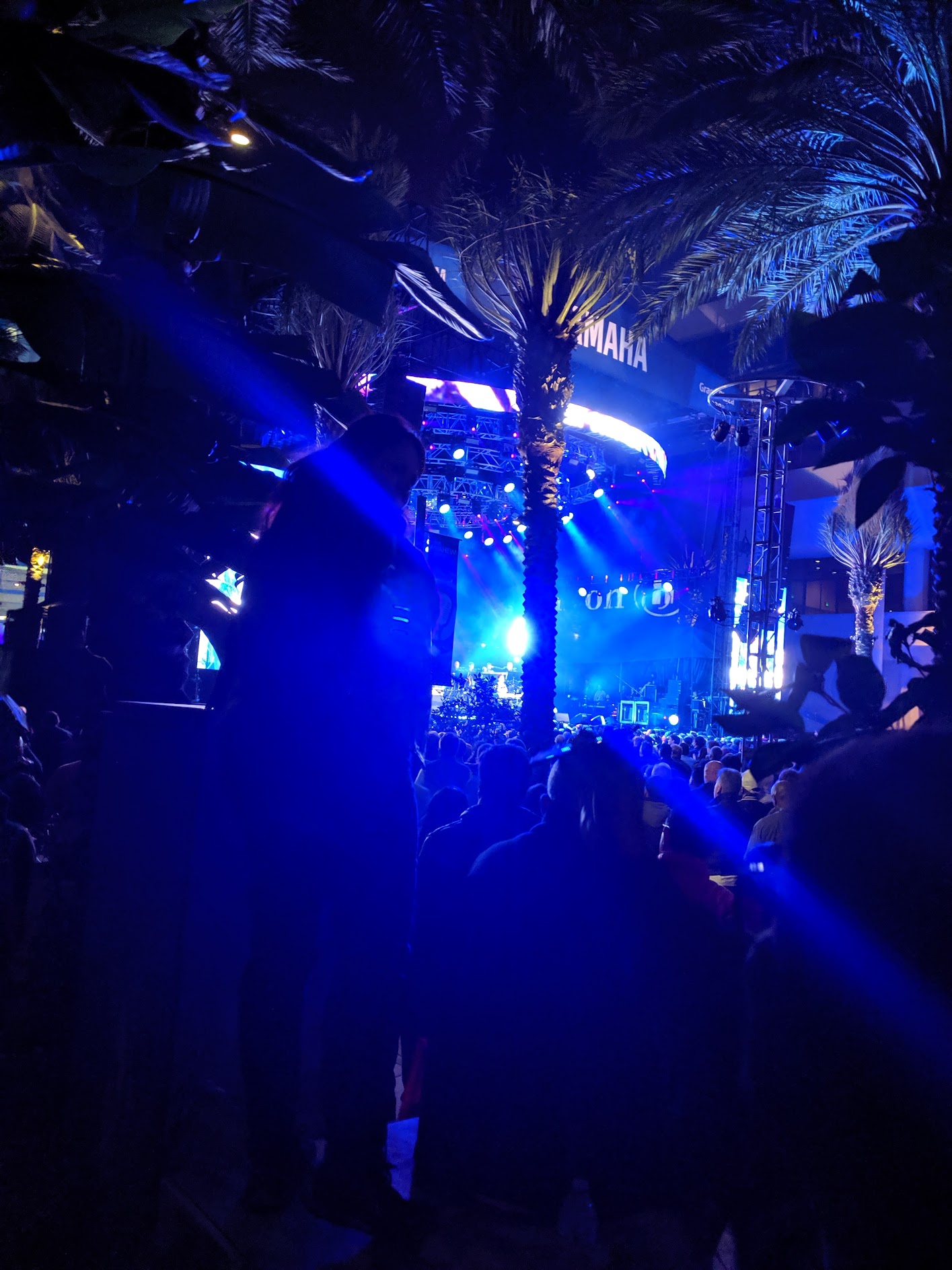 Task Group 15.4ab Virtual Interim January 2022
January 18th through January 26th 2022
Slid3
5.2.b Scope of the project (As approved):
This amendment enhances the Ultra Wideband (UWB) physical layers (PHYs) medium access control (MAC), and associated ranging techniques while retaining backward compatibility with enhanced ranging capable devices (ERDEVs).Areas of enhancement include: 
additional coding, preamble and modulation schemes to additional coding, preamble and modulation schemes to support improved link budget and/or reduced air-time relative to IEEE Std 802.15.4 UWB; 
additional channels and operating frequencies; 
interference mitigation techniques to support greater device density and higher traffic use cases relative to the IEEE Std 802.15.4 UWB; 
improvements to accuracy, precision and reliability and interoperability for high-integrity ranging; schemes to reduce complexity and power consumption; 
definitions for tightly coupled hybrid operation with narrowband signaling to assist UWB; 
enhanced native discovery and connection setup mechanisms; 
sensing capabilities to support presence detection and environment mapping; 
and mechanisms supporting low-power low-latency streaming as well as high data-rate streaming allowing at least 50 Mb/s of throughput. 
Support for peer-to-peer, peer-to-multi-peer, and station-to-infrastructure protocols are in scope, as are infrastructure synchronization mechanisms. This amendment includes safeguards so that the high throughput data use cases do not cause significant disruption to low duty-cycle ranging use cases.
https://development.standards.ieee.org/myproject-web/app#viewpar/9081
Slide 4
Session Summary
Objectives:
Hear technical contributions and develop technical content for TFD

Accomplished via:
Seven (7) Task Group meetings 
Two (2) Joint Task Group meetings
TG 4ab+TG14+TG15
TG 4ab+TG14+TG6a
Slide 5
January Agenda
https://mentor.ieee.org/802.15/dcn/21/15-21-0644-09-04ab-tg-4ab-agenda-jan-2022.xlsx
Slide 6
Technical Contributions
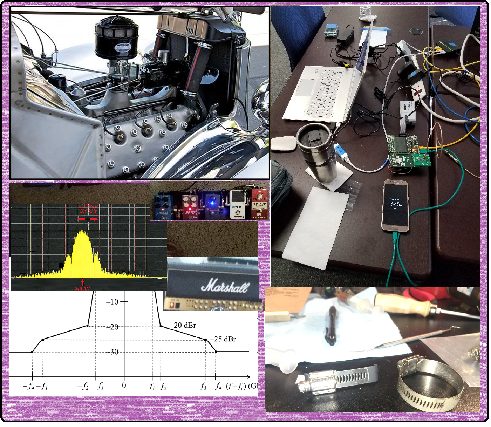 Slide 7
List of Technical Presentations, TG41b
Slide 8
Joint Meeting Links
Joint Meeting with TG14, TG15 and TG4ab
Joint Meeting with TG6a, TG4ab and TG14
Slide 9
Next Steps
Slide 10
Proposed Project Schedule (baseline)
As Presented in November
We are here
Notes:  SASB/RevCom schdule for 2024 a guess
Slide 11
Schedule Major Milestones
Working Milestones
√
Slide 12
Teleconference Schedule
Usual pattern:
Frequency: Bi-weekly 
Phase: Tuesday  
Time: 09:00 ET (06:00 PT)
Offset: First call Feb 8thth 
[skip week following the plenary]
Duration: 	1 hour.
Slide 13
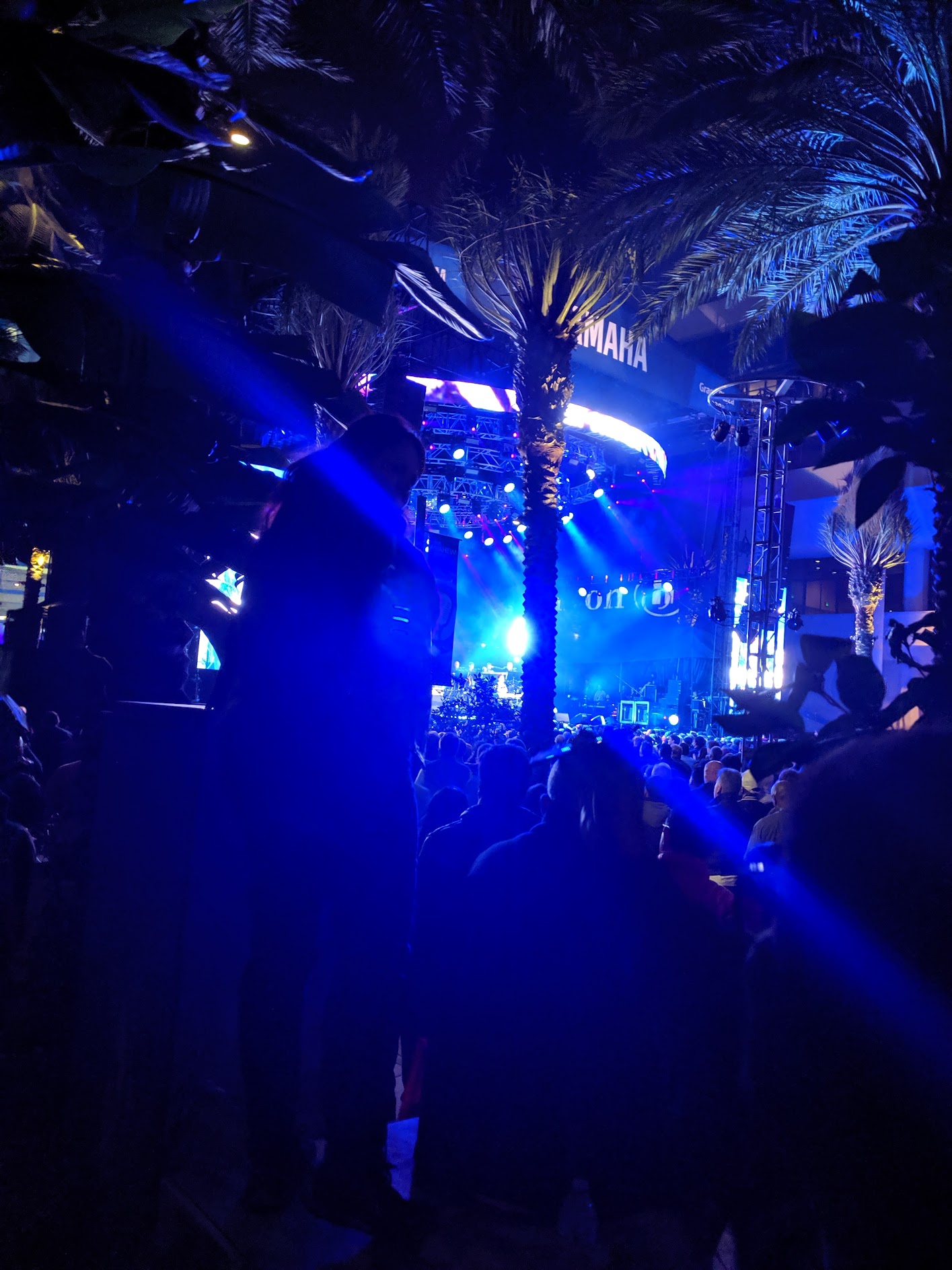 Thanks!
Slid14